Презентация логопедического занятия   Тема: Суффиксы профессий
СЛОВООБРАЗОВАНИЕ
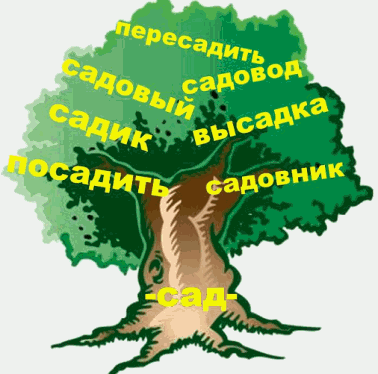 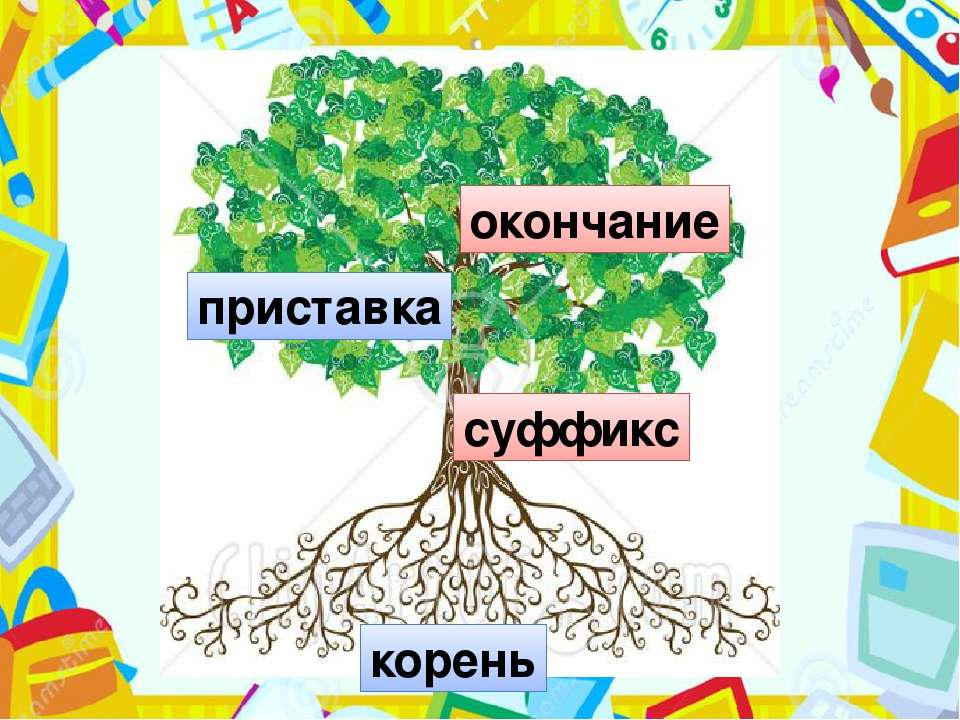 Профессия- это основное занятие человека, его трудовая деятельность.Профессия-  источник существования человека.  Для овладения профессией требуется  определённая подготовка.
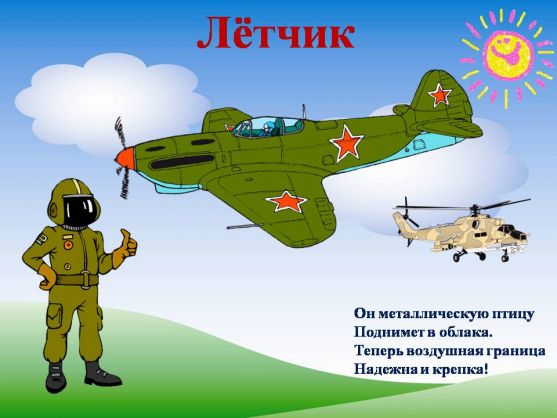 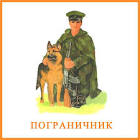 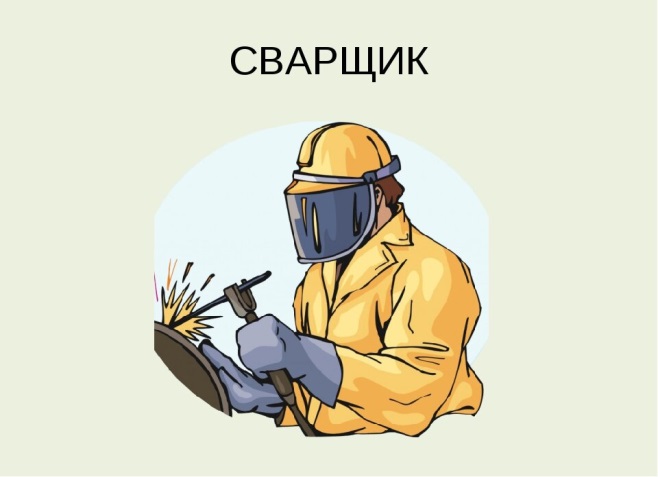 Профессии   Древней Руси
Пекарь
 Плотник
Косарь
Толмач- переводчик
Ткач
Бортник- собиратель мёда
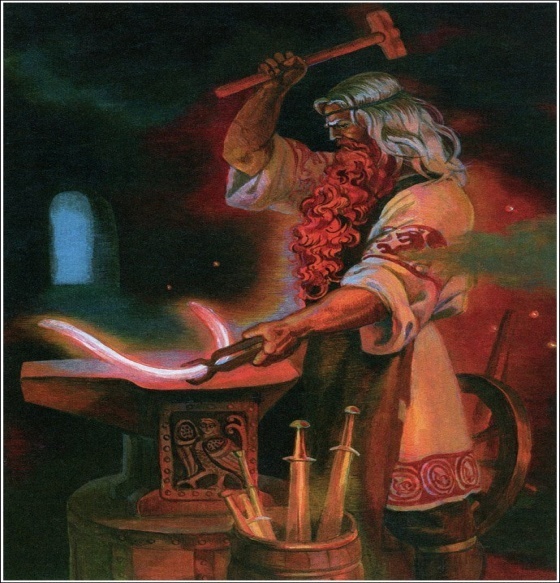 Кузнец
Косарь                 Гончар
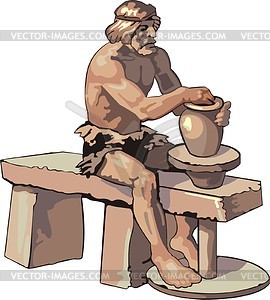 Человек владеет многими профессиями
Учит детей 
                                          Лечит детей и взрослых
                                     

                                                                              
                                       


                                                     Готовит пищу                     

                                                 

                                                                                                     
                                                                                                     Строит дома
     Шьёт одежду                                                          Продаёт товар
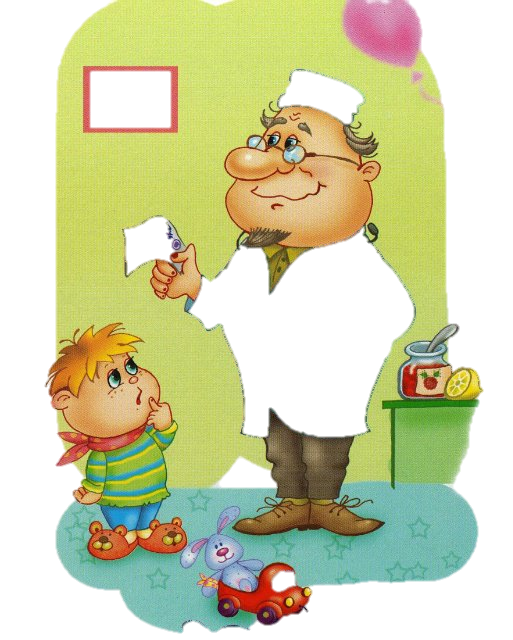 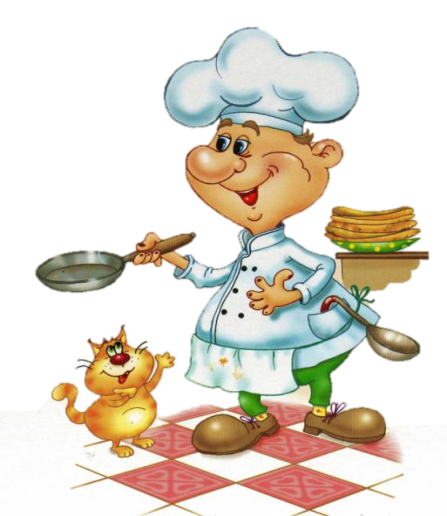 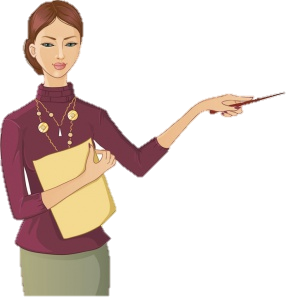 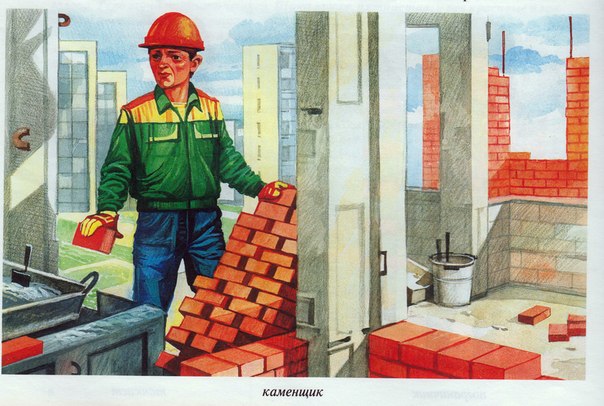 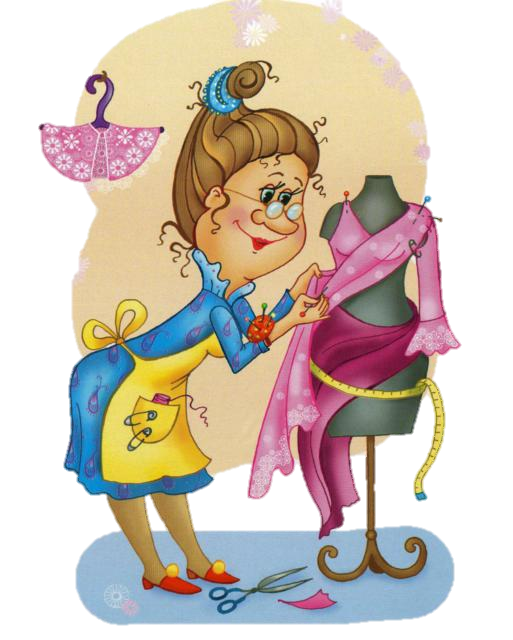 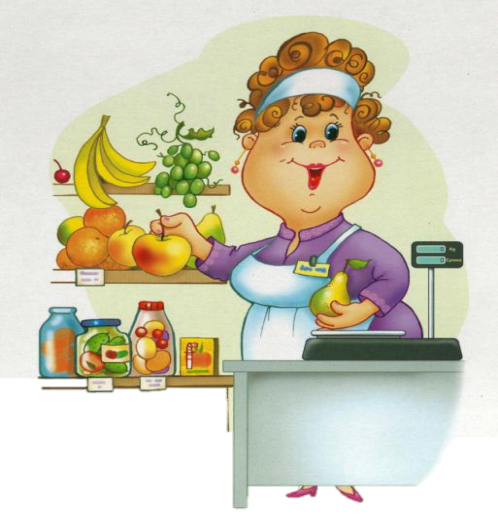 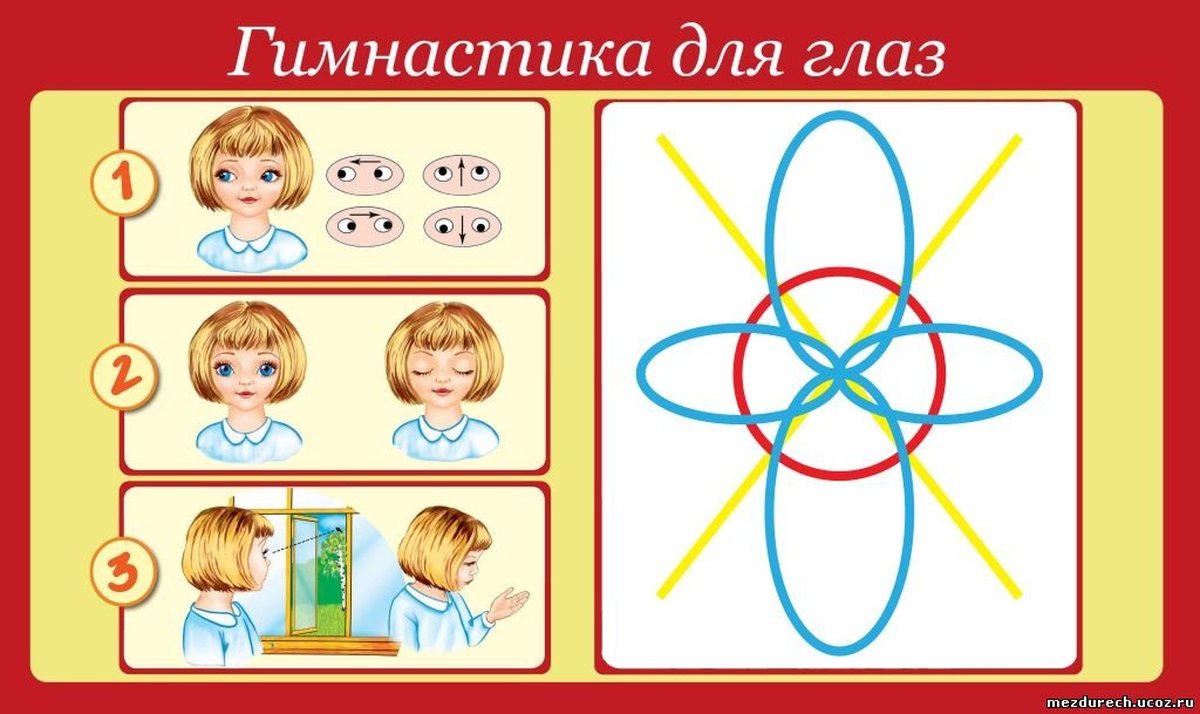 Выделите суффикс, образующий названия профессий в следующих словах:
Учитель                                                                                                                                                                                              


Воспитатель
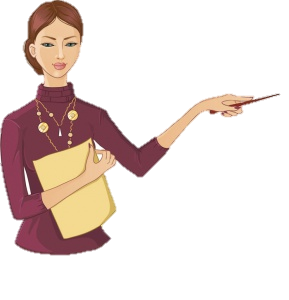 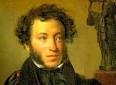 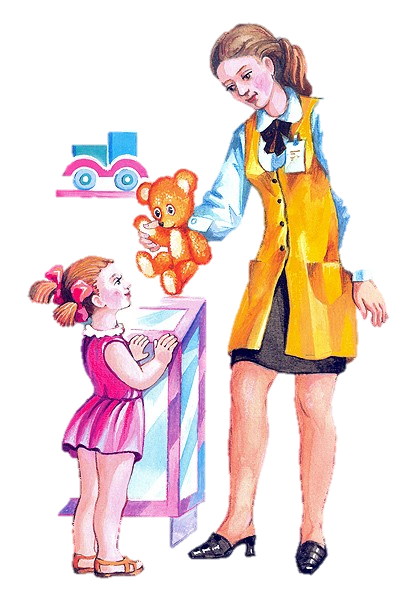 Суффикс   -тель
Образуй слова, обозначающие  профессию
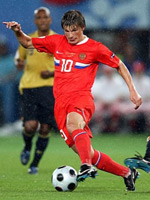 Футбол+ ист =
Камень+ щик =
Пиано  + ист
Доктор,  актёр,  монтёр, шофёр, лифтёр
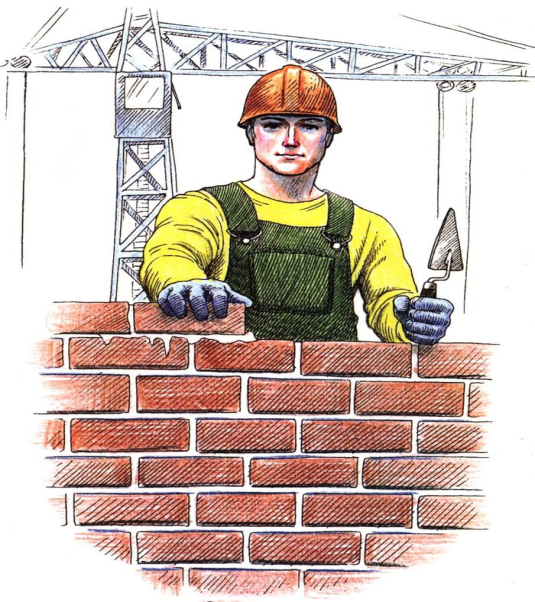 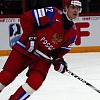 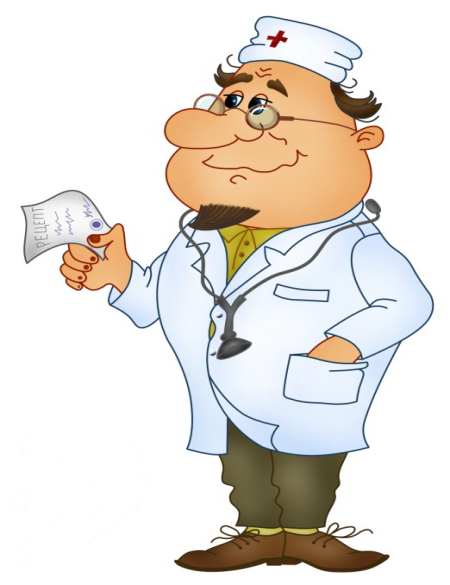 Образуйте  другие названия профессий с помощью суффикса - тель
Пишет рассказы, романы  -

Водит машину, автобус      -

Испытывает самолёты       -
         

Спасает людей                  -
Писатель
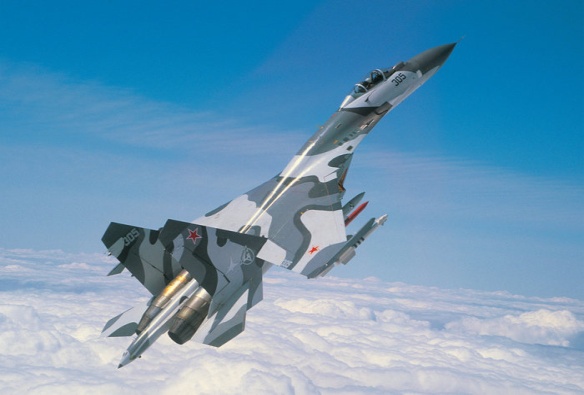 Водитель
Испытатель
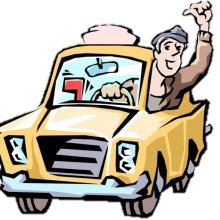 Спасатель
Задание к карточке: составить слово,  выделить суффикс, придумать    предложение со словом
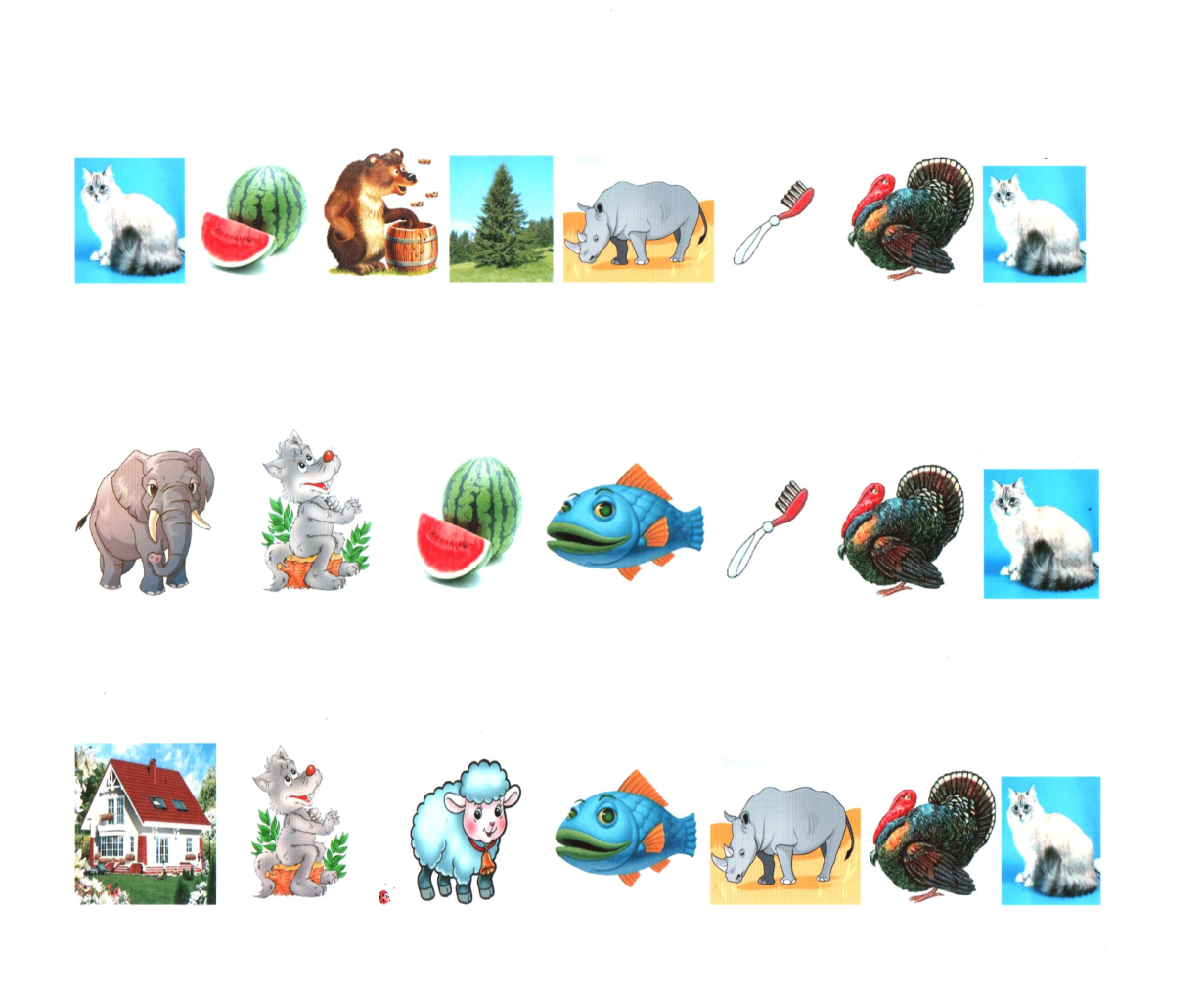 Подбери профессию к деятельности, выдели суффикс
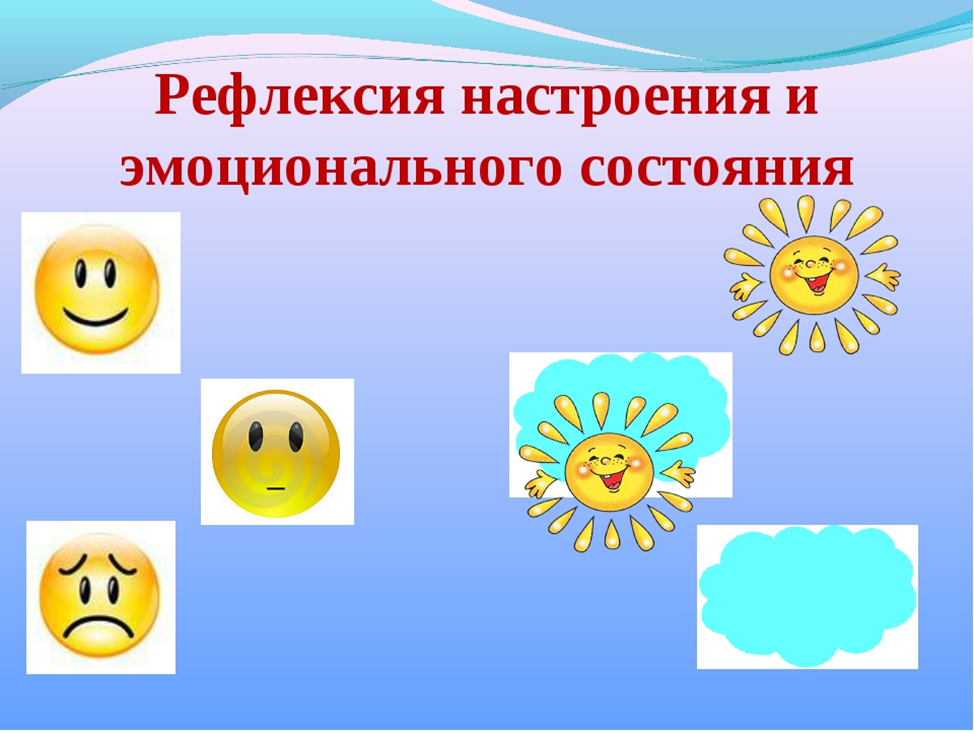 Какие профессии мы не назвали ?
Парикмахер
Космонавт
Доярка
Кондитер
Регулировщик
И много других!
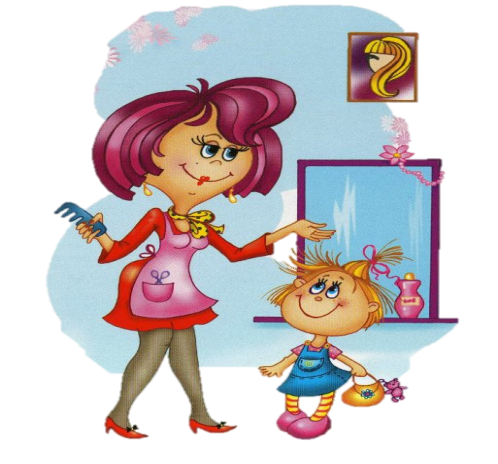 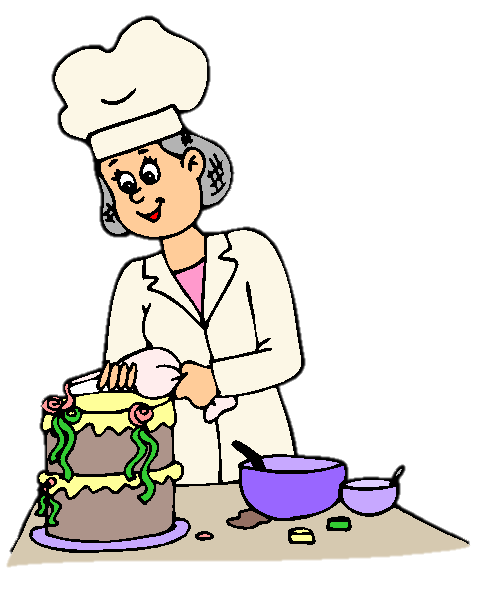 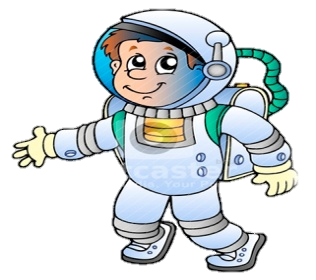 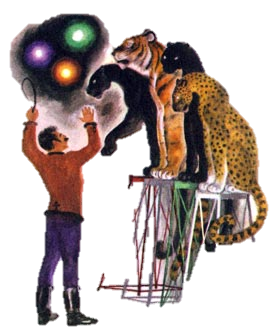 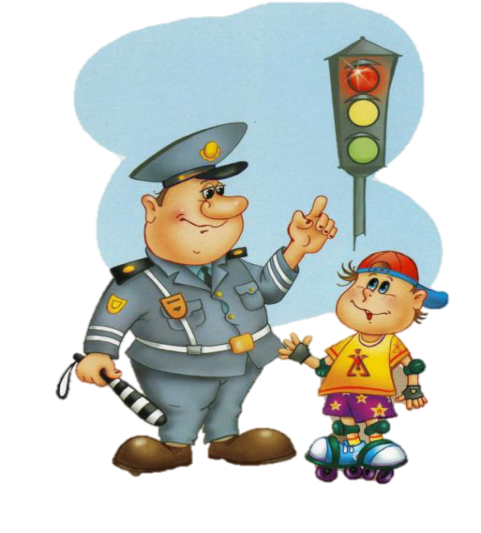 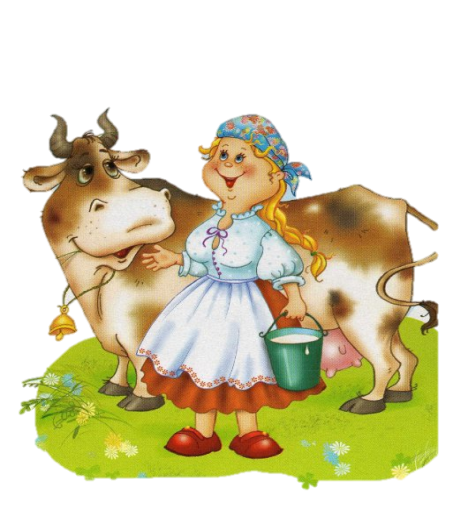